Vad är psykisk hälsa och vilka tidiga signaler finns det för att upptäcka att någon inte mår bra?
Filmer och diskussionsfrågor
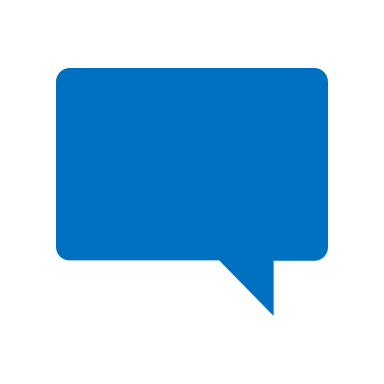 Förhållningsregler gruppdiskussion:

Visa respekt för varandra.
Var nyfiken på vad andra har att säga.
Respektera andras upplevelser som sanna för dem.
Det finns inte alltid ett rätt svar.
Vad är psykisk hälsa?
Film från Folkhälsomyndigheten:
https://www.folkhalsomyndigheten.se/livsvillkor-levnadsvanor/psykisk-halsa-och-suicidprevention/vad-ar-psykisk-halsa/
[Speaker Notes: Ifall inte filmen går att spela så kan man kolla online från FHM:s webbplats: https://www.folkhalsomyndigheten.se/livsvillkor-levnadsvanor/psykisk-halsa-och-suicidprevention/vad-ar-psykisk-halsa/]
Diskussionsfrågor
Var tar du med dig från denna film? Något som fick dig att tänka till?
Vad lägger du i begreppen psykisk hälsa och psykisk ohälsa? 

Vilka skydds- och riskfaktorer kan man själv påverka? Alltså öka på skyddsfaktorerna och minska riskfaktorerna.
Vad har vi för skyddsfaktorer på vår arbetsplats? 
Ett gott arbetsklimat är en skyddsfaktor för psykisk ohälsa. Hur kan vi gemensamt bidra till ett trevligt arbetsklimat där man trivs?
Tidiga signaler på att någon inte mår bra
Film från Sunt Arbetsliv:
https://www.youtube.com/watch?v=rx6jSLxSiYo&t=5s
Diskussionsfrågor
Känner ni igen några av signalerna? (hos en själv eller andra)
Hur tror du att det syns och hörs på dig när du inte mår bra?
I filmen säger de att "[…] agera på tidiga signaler på ohälsa är nyckelfaktor, hur vill ni ha det hos er?" Hur vill vi ha det hos oss?
Om man noterar signaler om att en kollega inte mår bra, vad ska man göra då?
Hur vill jag bli bemött av chef och kollegor när jag mår dåligt?
Det är inte alltid lätt att ställa lite obekväma frågor, men viktigt. Har vi några tips på hur man kan ställa obekväma frågor, t.ex. när/hur?